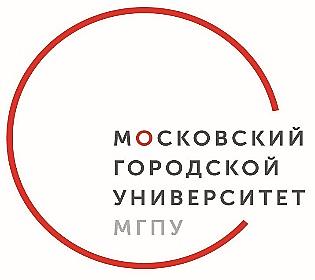 «Опыт преподавания русского языка как родного в Институте среднего профессионального образования им. К. Д. Ушинского МГПУ»
Паламарчук Наталья Георгиевна  
к.п.н., преподаватель ГАОУ ВО МГПУ
Москва, 2019
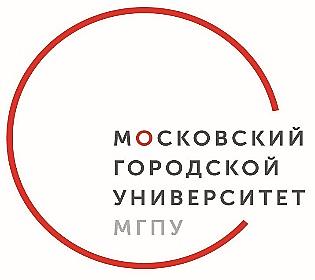 ИНСТИТУТ СРЕДНЕГО ПРОФЕССИОНАЛЬНОГО ОБРАЗОВАНИЯ ИМЕНИ К.Д. УШИНСКОГО
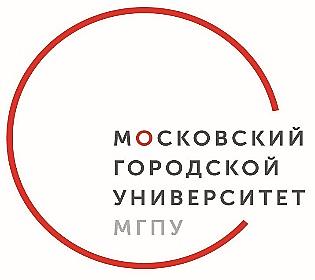 УЧЕБНЫЕ КОРПУСА ИСПО им.К.Д.Ушинского
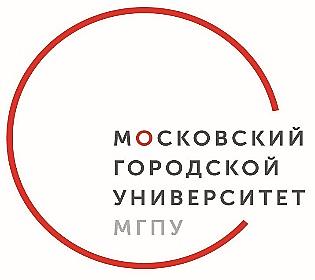 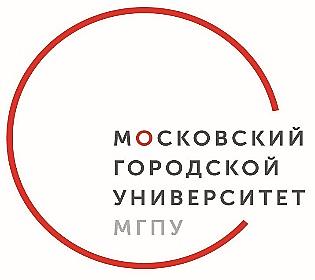 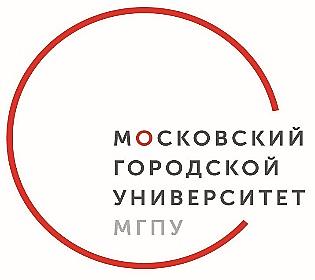 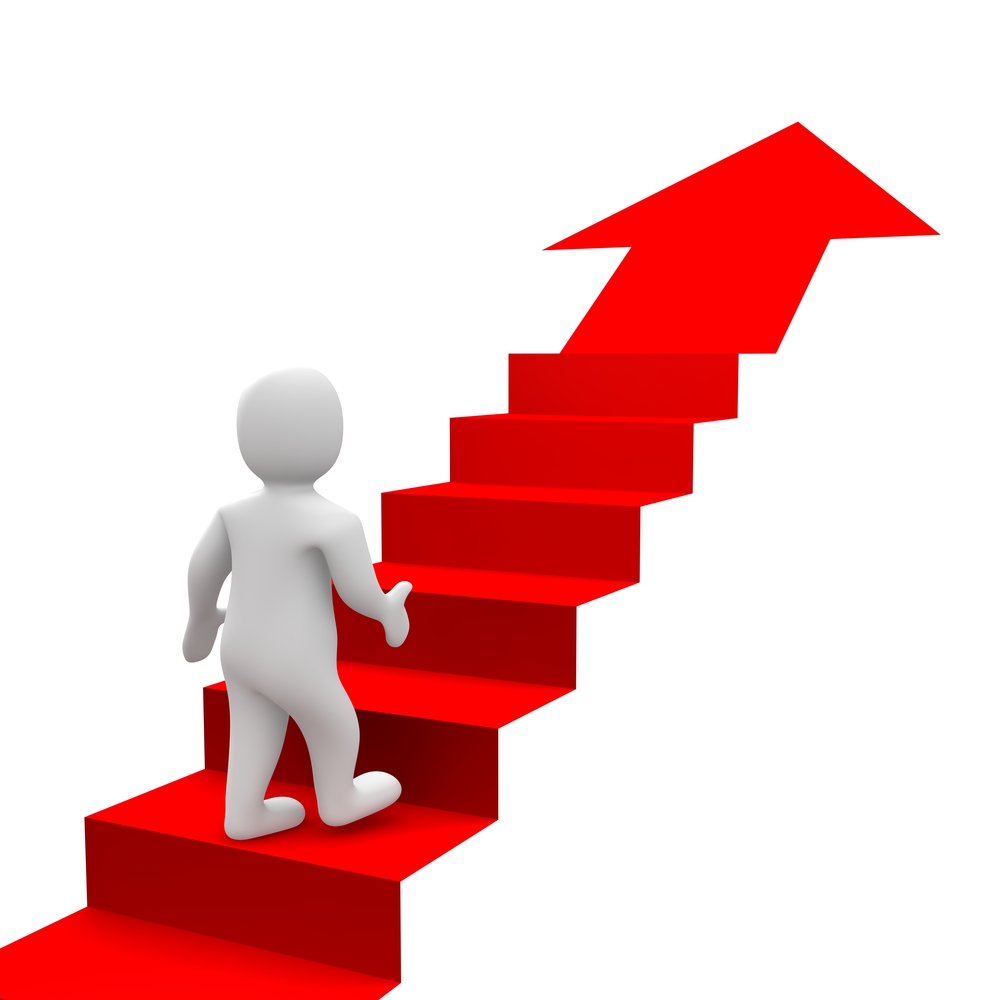 Подбор консультирования родителей и лиц, заменяющих их